Муниципальное автономное дошкольное образовательное учреждение  детский сад №583Виртуальная экскурсия«МУЗЕЙ  ПРИРОДЫ  УРАЛА»
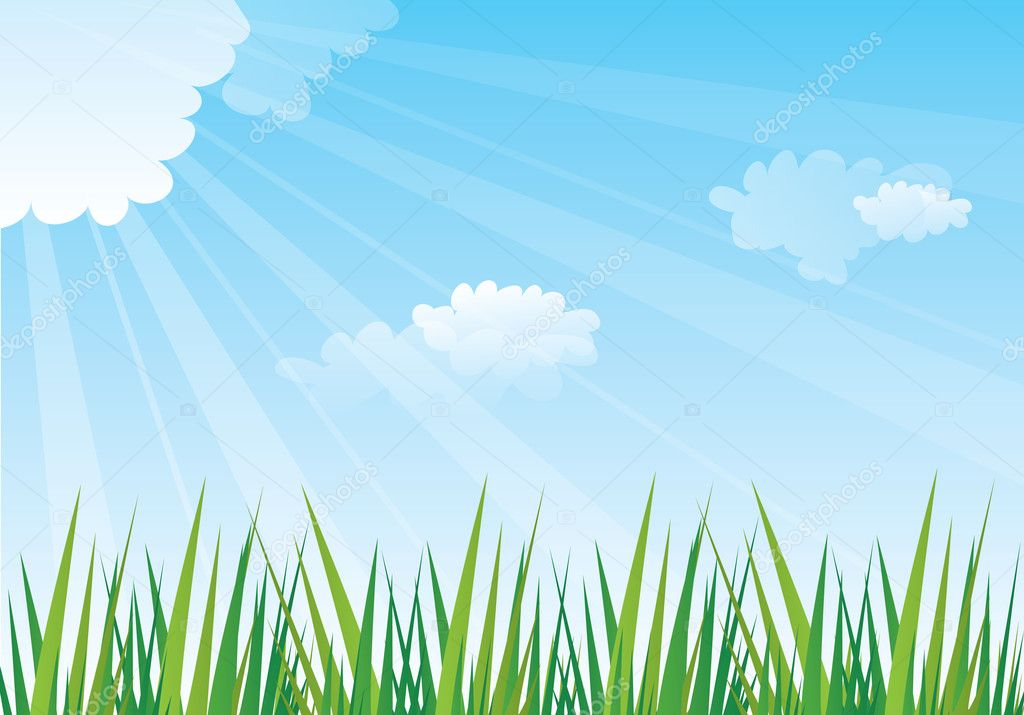 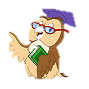 Составила: Сарафанова С.А., 
                                                                                  воспитатель 1 к.к. 



                                                                            Екатеринбург, 2020
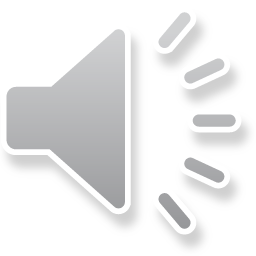 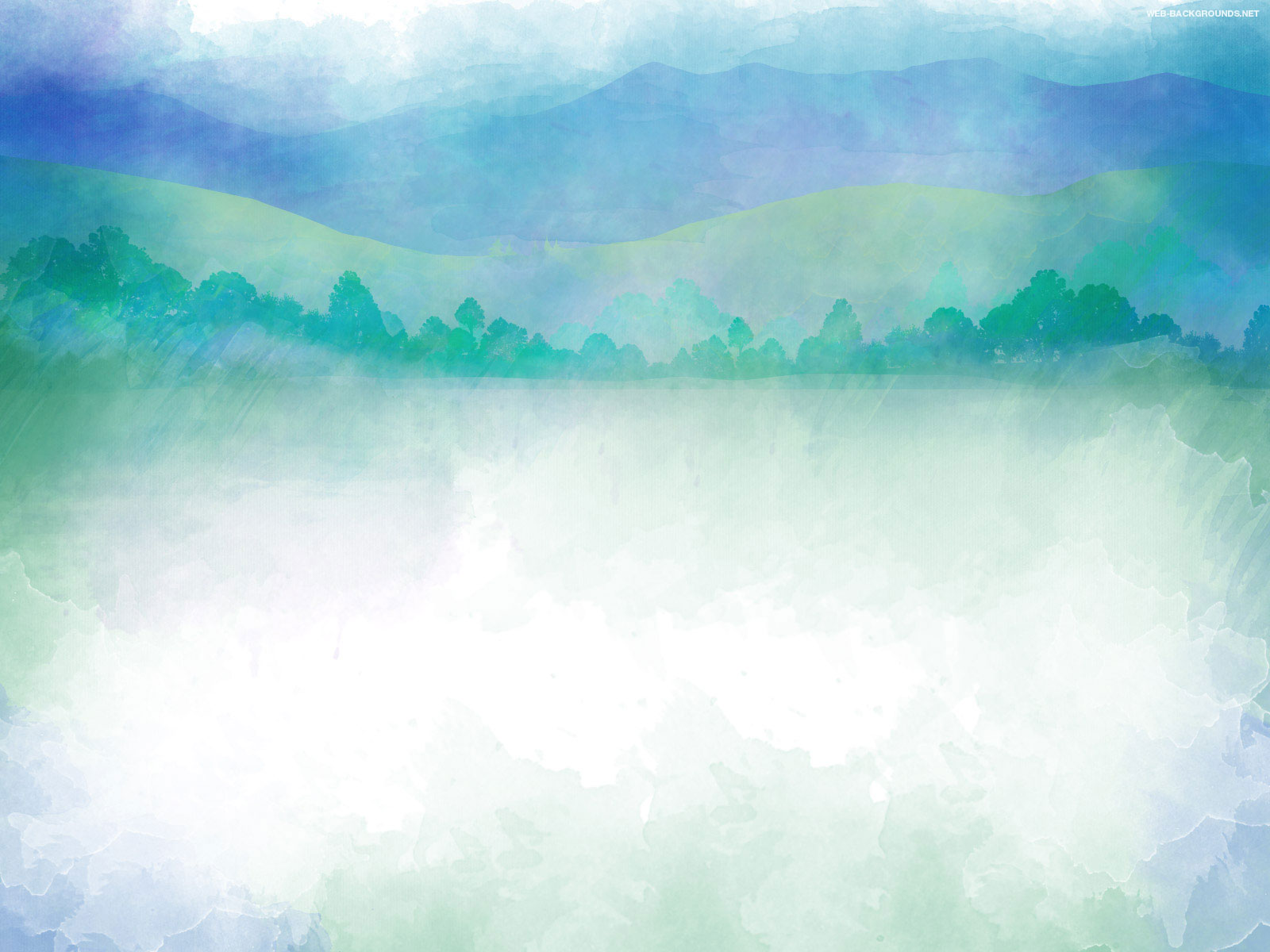 Цель:
 ознакомление детей с природой родного края.

      Задачи:

Образовательные:  формировать знания о том, что музей – хранитель подлинных памятников, материальной и духовной культуры;

Развивающие:  развивать любознательность, внимательность, наблюдательность;

Воспитательные:  воспитывать уважение к 
      природе и к истории.
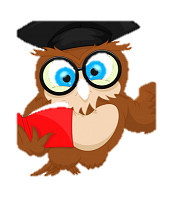 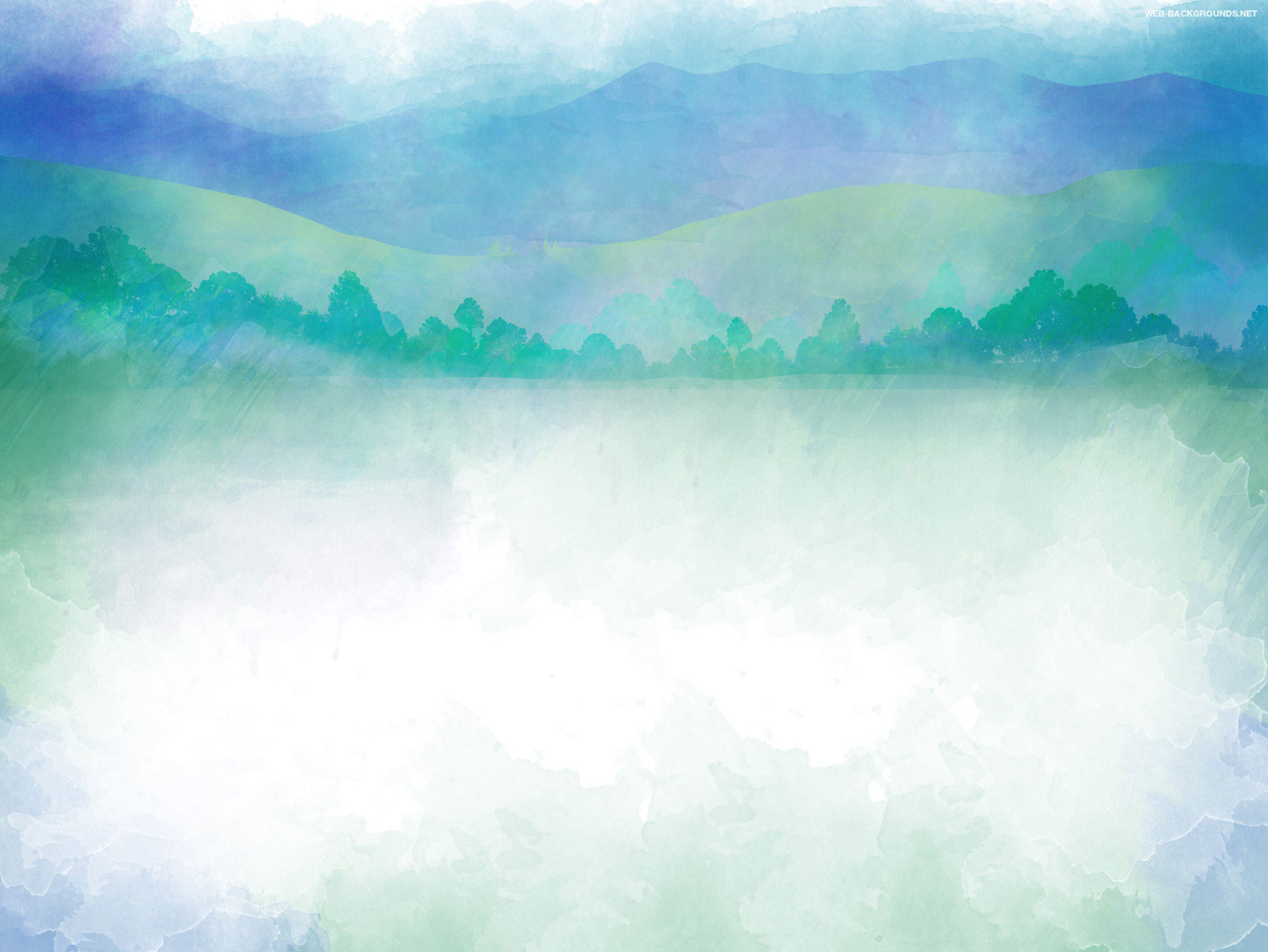 Нам экскурсовод сказал,
Проходите в этот зал.
Мумию мы посмотрели,
Экспонаты разглядели.
Даже мамонт здесь стоит,
Глаз закрыл, как будто спит.
Хочешь тоже посмотреть,
Не робей,  иди скорей в замечательный …..

Природа Урала уникальна своим разнообразием и способна поразить своей красотой и богатством, как вы думаете, в каком музее представлены красота и богатства Урала?
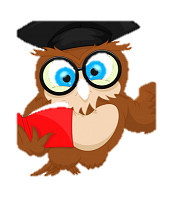 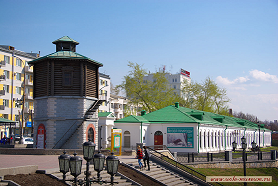 Здание музея расположено на Плотине Городского пруда прямо за водонапорной башней в центре города.
Раньше в этих зданиях размещался железоделательный завод,
 затем монетный двор
 А теперь исторические экспозиции о нашем родном крае.
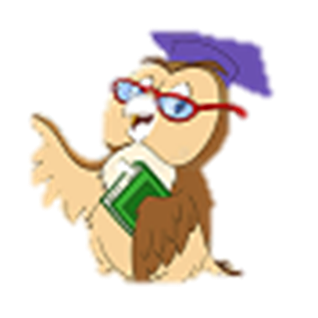 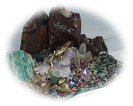 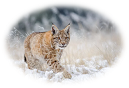 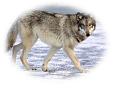 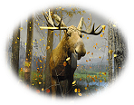 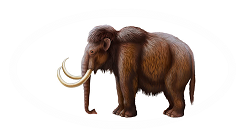 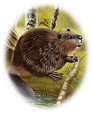 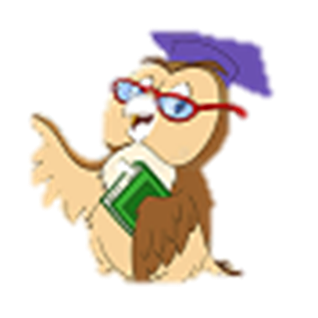 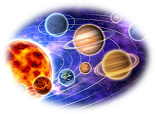 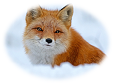 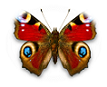 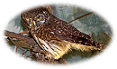 Объемная модель Солнечной системы наглядно позволяет  представить местоположение  нашей планеты.
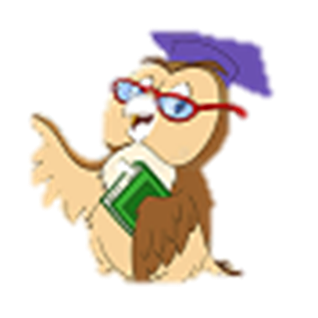 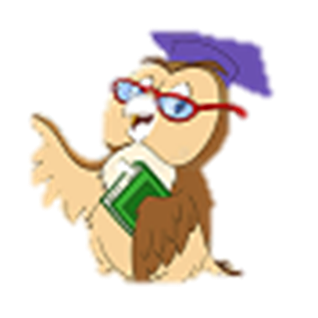 Наиболее известными экспонатами считаются скелеты мамонта
Широкорогий олень и 
 пещерный медведь.
 Правда, лишь пещерный    медведь может похвастаться     тем, что все кости  принадлежат ему.
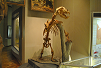 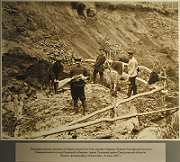 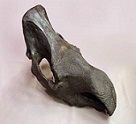 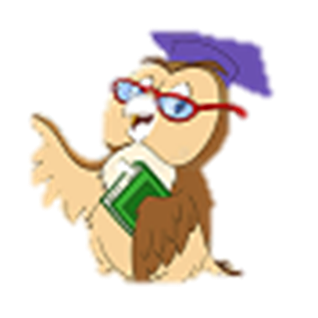 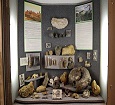 Урал — кладезь минералогических находок. Поэтому, музей располагает небольшой коллекцией уральских самоцветов.
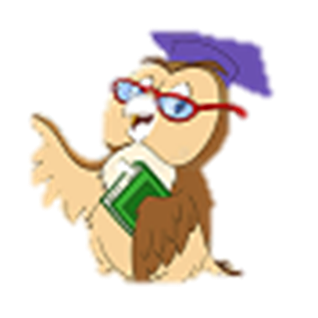 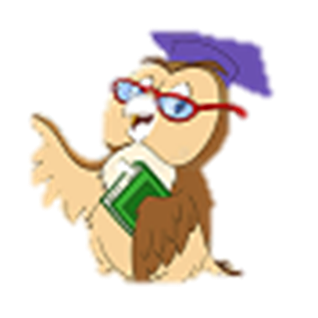 Царство самых ярких уральских самоцветов . Главная «коронованная особа» здесь – знаменитая глыба малахита с Меднорудянского месторождения под Нижним Тагилом.
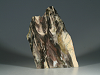 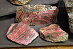 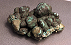 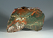 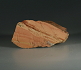 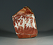 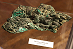 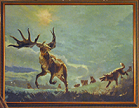 Огромная коллекция чучел животных, птиц и насекомых, которые обитают на территории нашего края, либо появляются здесь во время миграции.
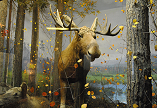 Рядом с каждым чучелом находится картина, где живописно изображен представитель местной фауны.
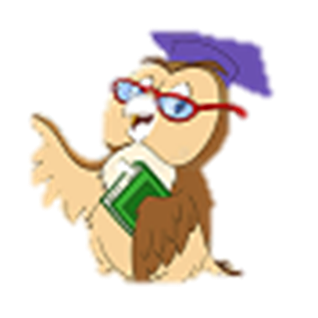 Пара лосей «расположилась» в заболоченном лесу в верховьях реки Сысерти. Лосиные стойбища чаще всего бывают в глухих лесных уголках, где  можно натолкнуться на следы лосей.
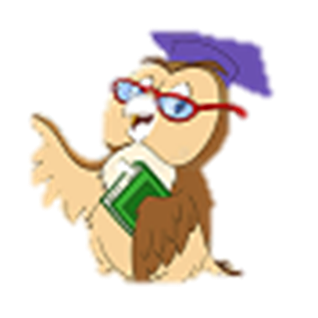 Мы видим, что в места ночевок птиц пришел молодой волк в надежде найти пропитание. Один тетерев успел вылететь из-под снега, а другой — зазевался.
Любой отличит рысь от других кошек. Характерные кисточки на концах коротких ушей. Тело короткое, плотное, на высоких ногах. Лапы очень широкие. Хищница легко настигает в глубоком рыхлом снегу косуль. Питается она  зайцами, птицами, грызунами. Охотится она из засады. Много часов может недвижимо пролежать возле тропы, подкарауливая добычу.
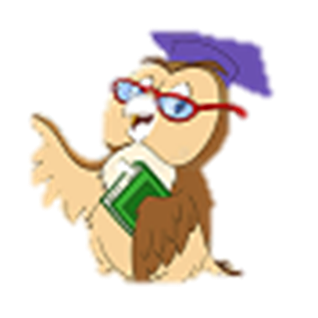 Бобровая плотина находится у реки Бобровки. Обыкновенный, или речной бобр — один из самых замечательных жителей лесных водоемов. Для благополучия зверю достаточно совсем небольшого водоёма. Питается он водорослями и травянистой растительностью по берегам.
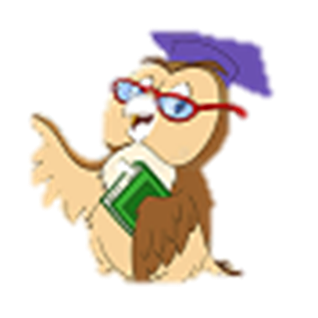 Пришла зима, и заяц-беляк сменил свой мех с коричневым оттенком на белоснежную шубку. Примечательным у зайца является хвост – он на протяжении всего года не меняет окраса и остается белым.
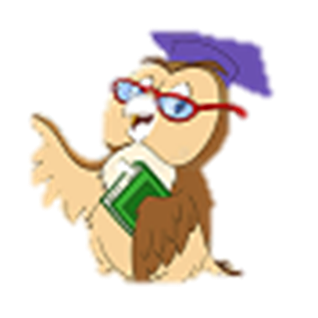 Зайцы ведут одиночный образ жизни. В места кормежки ходят только проверенным маршрутом, а в логово возвращается, путая следы, при этом зайцы прыгают в стороны и поворачивают обратно.
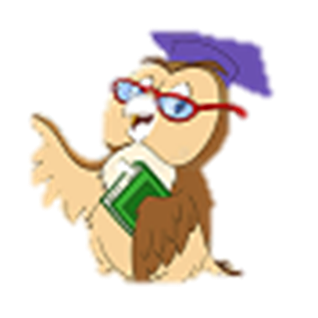 Главное отличие бородатой неясыти от других сов — это темные круги на лицевом венце и желтые глаза. Под клювом у этой неясыти имеются черные перья, напоминающие тонкую бородку – поэтому её и назвали «бородатой». Бородатая неясыть занесена в красную книгу Свердловской области.
Филин — самый крупный представитель отряда сов. Его легко узнать по торчащим на голове пёрышкам, которые похожи на уши. Именно филин так страшно «ухает» в лесу, пугая людей.
Филин - непревзойденный ночной охотник, частенько нападает на других сов и хищных птиц.

Эта красивая птица занесена в Красную книгу Свердловской области.
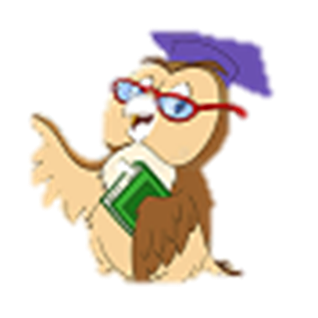 Воробьиный сыч — одна из самых маленьких совОбраз жизни воробьиного сыча, в отличие от большинства видов совиных, приходится на раннеутренние и поздневечерние часы. В зимний период сыч часто охотится и в светлое время суток.
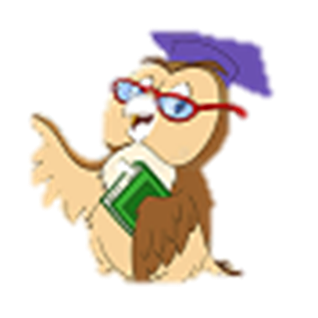 Зато нужно обязательно заглянуть в так называемый “Кабинет редкостей”. Здесь собраны различные животные и насекомые из дальних стран.
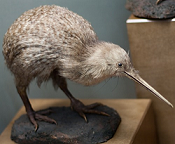 .
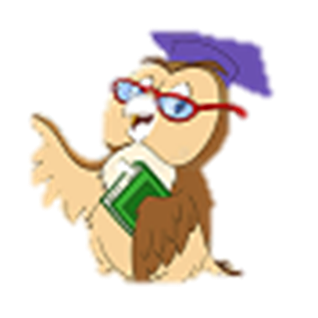 Енотовидной собаки — лесные и горнолесные Китая, Приамурья, Приморья, Японии и Корейского полуострова.
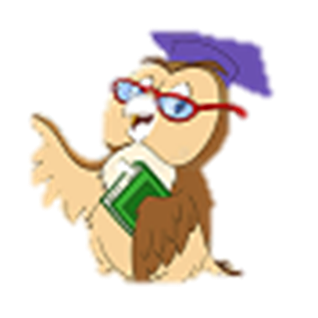 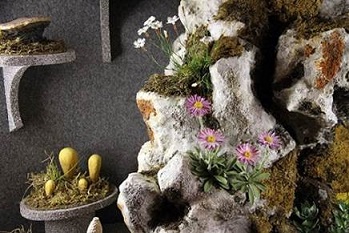 Приходилось ли вам видеть настоящую орхидею – венерин башмачок – в Свердловской области и альпийскую астру на склонах Уральских гор?
Достойная коллекция насекомых региона.
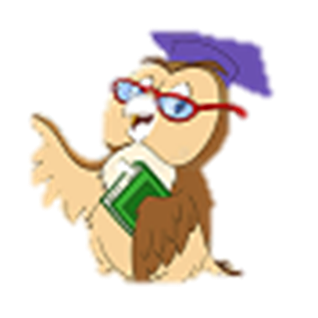 Здесь запросто можно провести час-другой, рассматривая разноцветное великолепие бабочек: пухоедами, сеноедами, ручейниками, скорпионницами…
Интернет-ресурс:
http://uole-museum.ru/museums/muzej-prirody-urala/
https://www.youtube.com/watch?v=Rkg3iAVGF6g
http://uole-museum.ru/museums/muzej-prirody-urala/
https://vk.com/museum_nature
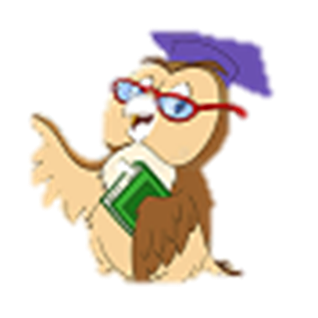